Group 19
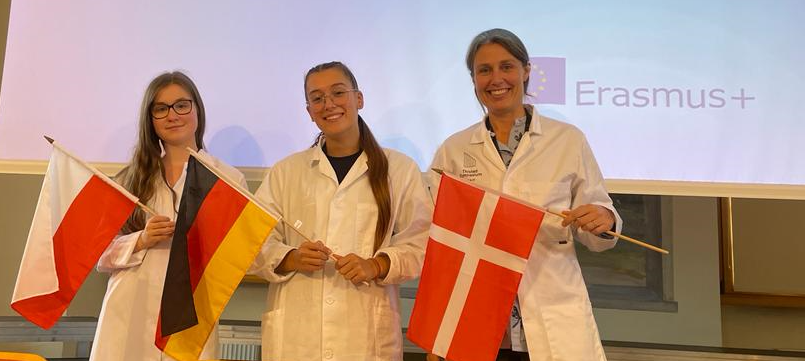 Mentor: 
Natalia from Poland
Group members: 
Jule from Germany
Pia from Denmark
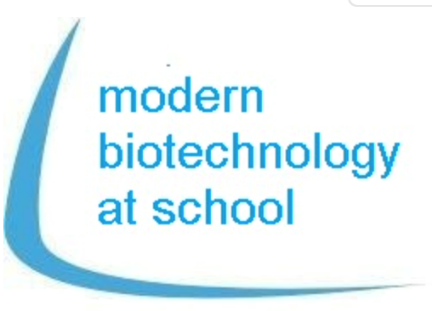 Result: Gel electrophoresis of synthesied gRNA
7: Control kept on ice 
RNA-polymerase did not synthesise the gRNA because of low temperature

8: Test incubated at 37˚
RNA-polymerase synthesised gRNA at it’s optimal temperature
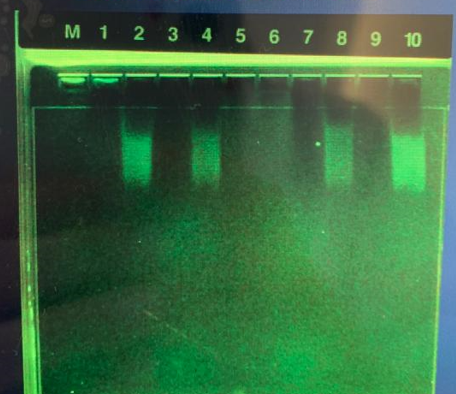 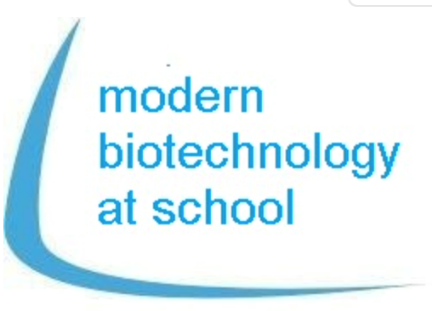 Result: Gel electrophoresis of Cas9-cutted plasmid
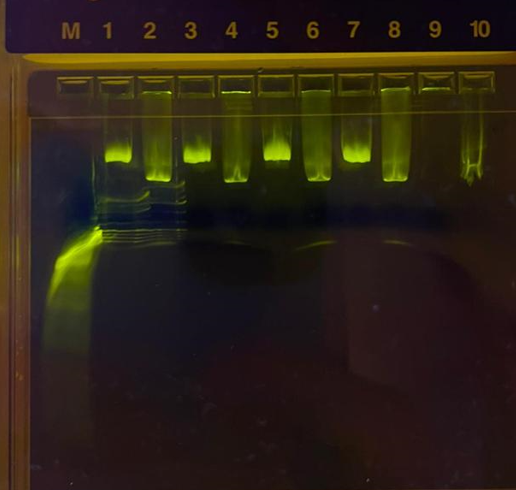 7: Control tube 2 without gRNA 
Cas9 could not cut the plasmid without gRNA

8: Test tube 3 with both Cas9 and gRNA
Cas9 with gRNA cut the plasmid

The linearized plasmid travels faster through the gel compared to the uncut plasmid
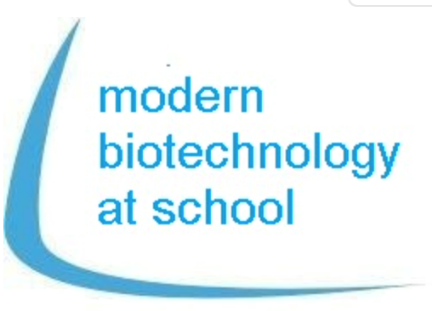 Result: Oxford Nanopore sequencing of cut plasmid pBR322
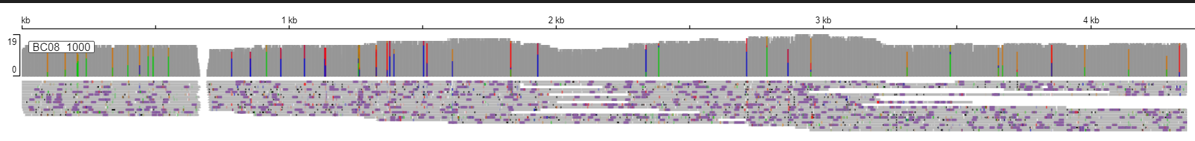 Conklusion: 
Maximal amount reads: 19
41 inaccurate bp out of 4361 bp – less than 1%
White areas are missing DNA
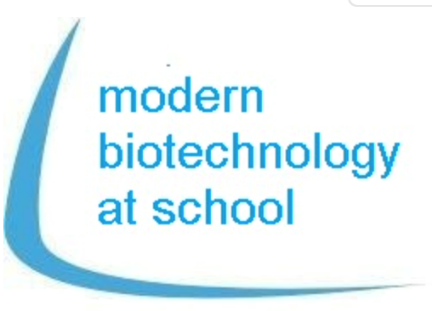 Result: Oxford Nanopore sequencing of cut plasmid pBR322
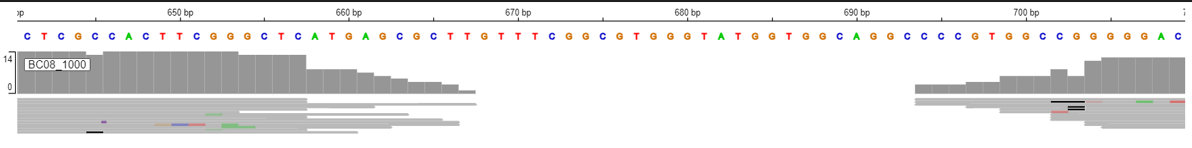 Conklusion: 
All sequences DNA are cut i the target-area next to the PAM-sequence
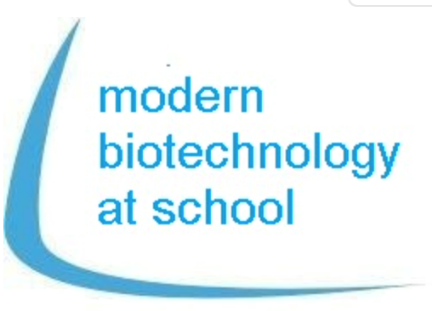 Summery
We successfully synthesised gRNA
We successfully cut the plasmid with the Cas9-gRNA-complex
The cut was made in the target area
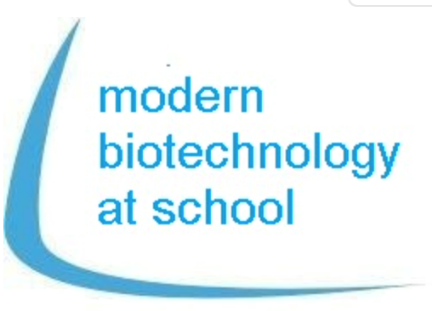